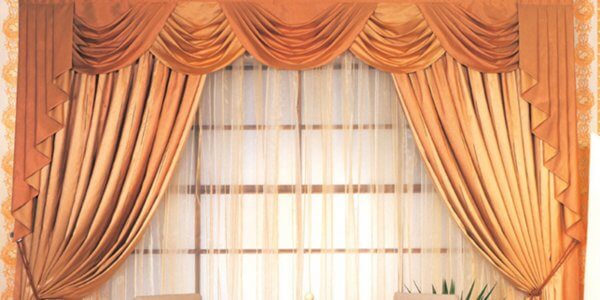 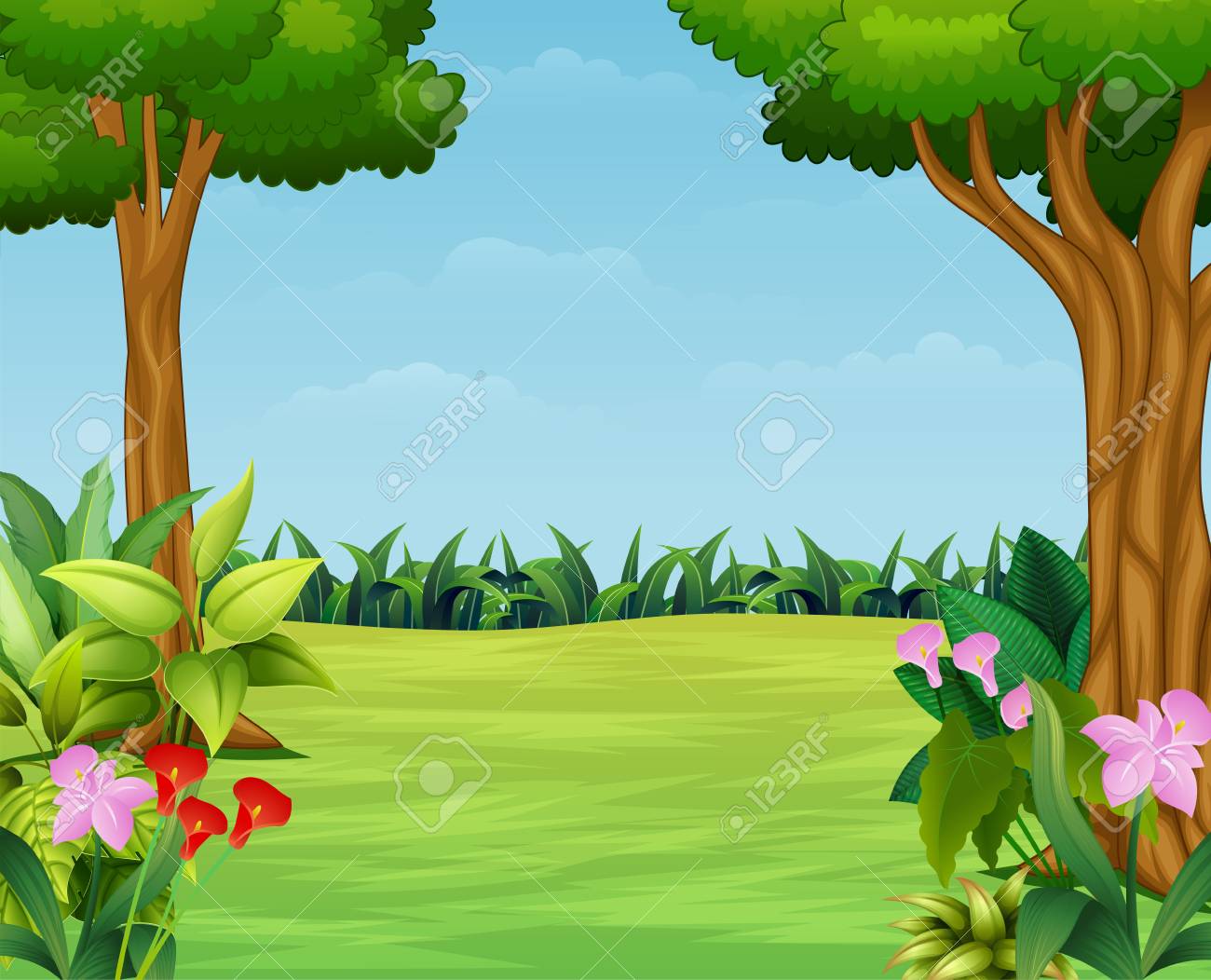 আজকের পাঠে তোমাদের
স্বা
ম
ত
গ
শিক্ষক পরিচিতি
নূরুননাহার
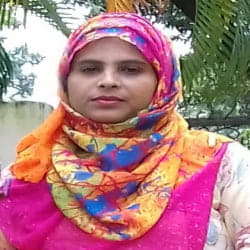 সহকারী শিক্ষক
মাওনা ১ নং সরকারি প্রাথমিক বিদ্যালয়,
শ্রীপুর, গাজীপুর।
পাঠ পরিচিতি
পৃষ্ঠা নং ২০ 
সমস্যা নং ১০
শ্রেণি- পঞ্চম
বিষয়ঃপ্রাথমিক গণিত
অধ্যায়-৩
পাঠের শিরোনামঃ চার প্রক্রিয়া সম্পর্কিত সমস্যাবলী
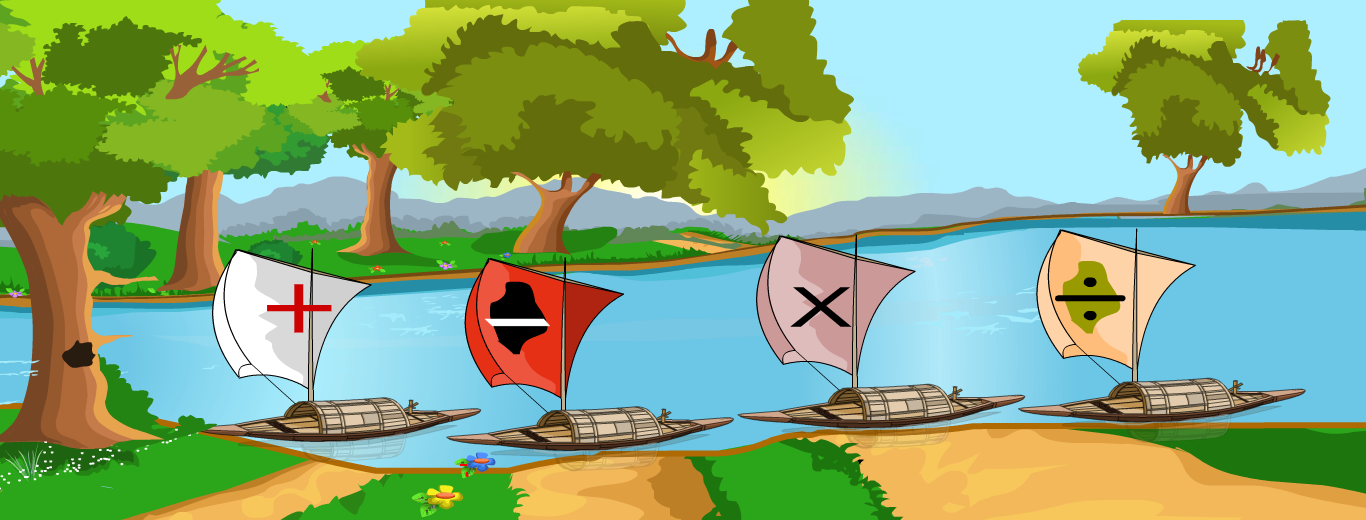 পূর্ব পাঠ যাচাই
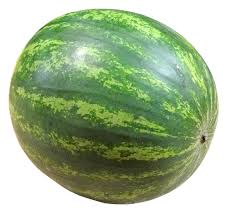 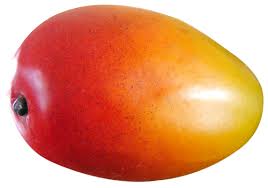 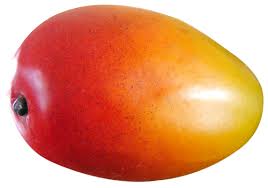 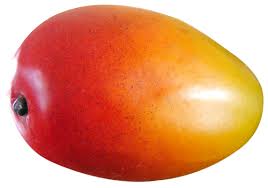 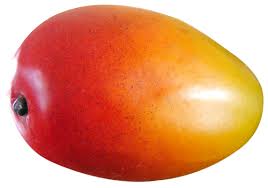 ৩০০ টাকা
৪ টি আম= ৩০০টাকা
একটি তরমুজের দাম ৪টি আমের দামের সমান।
একটি তরমুজের দাম ৩০০ টাকা হলে একটি আমের দাম কত?
৩০০÷৪=৭৫
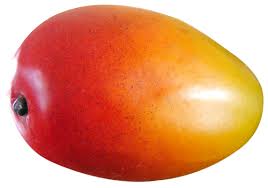 ৭৫ টাকা
পাঠ ঘোষনা
চার প্রক্রিয়া
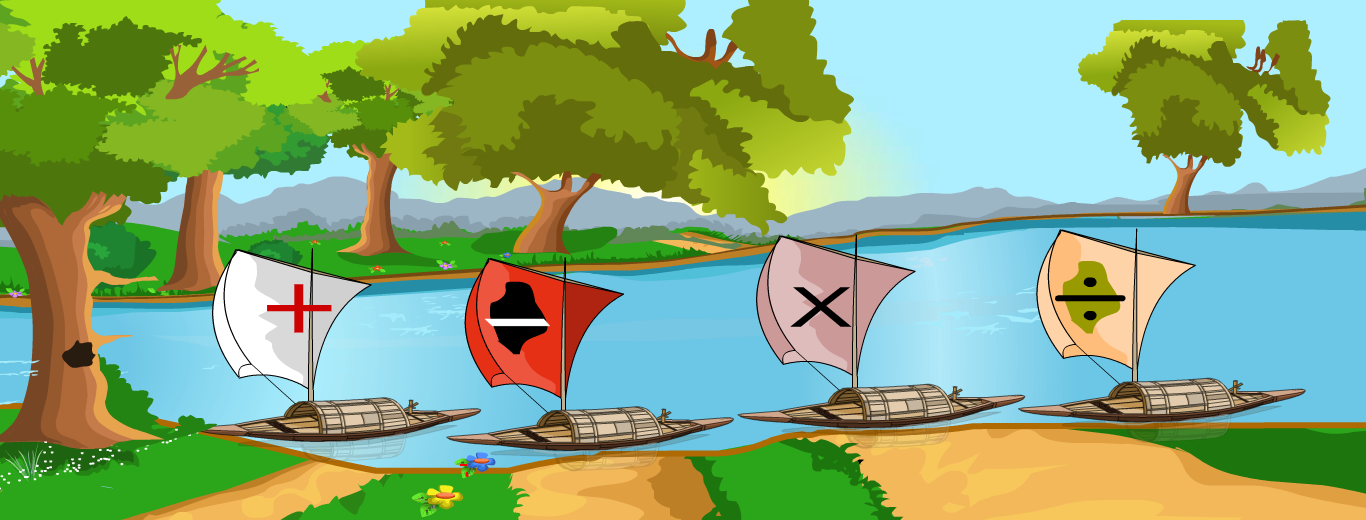 ১৪.৪.১ যোগ/বিয়োগ ও গুণ/ভাগ সংক্রান্ত তিন স্তরবিশিষ্ট সমস্যার সমাধান করতে পারবে। 
       ১৪.৪.২ যোগ,বিয়োগ,গুণ ও ভাগের অনূর্ধ্ব তিনটি ব্যবহার করে তিনস্তরবিশিষ্ট সমস্যার  সমাধান পারবে।
শিখনফল
এ পাঠ শেষে শিক্ষার্থীরা-
আজকের সমস্যা
মা ও কন্যার বয়সের সমষ্টি ৬০ বছর। মায়ের বয়স কন্যার বয়সের ৩ গুণ।
(ক) মা ও কন্যার বয়সের সমষ্টি কন্যার বয়সের কত গুণ ? 
(খ) কন্যার বয়স কত বছর ?
(গ) মায়ের বয়স কত বছর ?
চিত্র খেয়াল করে দেখি
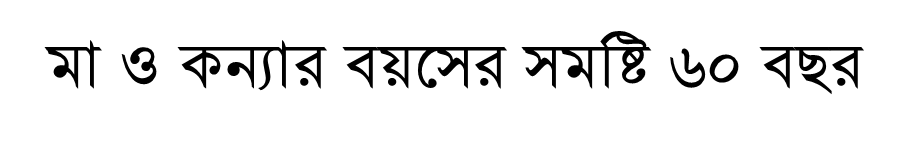 মায়ের বয়স
কন্যার বয়স
মায়ের বয়স কন্যার বয়সের ৩ গুণ
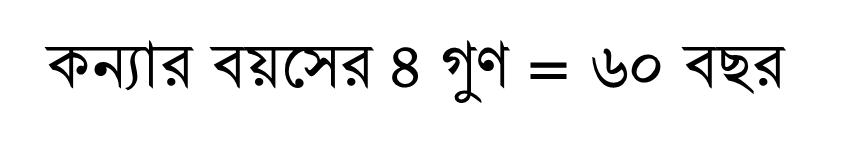 মা ও কন্যার বয়সের সমষ্টি =কন্যার বয়সের ৪ গুন
সমাধান
(ক) মাতা ও কন্যার বয়সের সমষ্টি কন্যার বয়সের কত গুণ ?
( ক) নং সমস্যার সমাধান
কন্যার বয়স = কন্যার বয়সের ১ গুণ 
মাতার বয়স = কন্যার বয়সের ৩ গুণ
মাতা ও কন্যার বয়সের সমষ্টি =কন্যার বয়সের (৩+১)গুণ 
                                            = ৪গুণ
মাতা ও কন্যার বয়সের সমষ্টি কন্যার বয়সের ৪গুণ।
(খ) কন্যার বয়স কত বছর ?
(খ) নং সমস্যার সমধান
তাহলে,কন্যার বয়স =(৬০ ÷ ৪) বছর
                    =১৫বছর 
কন্যার বয়স ১৫ বছর।
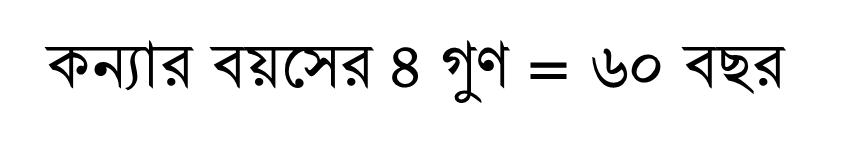 (গ)মায়ের বয়স কত বছর ?
(গ) নং সমস্যার সমাধান
দেওয়া আছে,
মায়ের বয়স কন্যার বয়সের ৩ গুণ ।
কন্যার বয়স ১৫ বছর [খ নং হতে প্রাপ্ত ] 
তাহলে, মায়ের বয়স (১৫×৩) বছর 
                     =৪৫ বছর 
অতএব,মায়ের বয়স ৪৫ বছর।
দলীয় কাজ
পিতা ও পুত্রের বয়সের সমষ্টি ৬০ বছর। পিতার বয়স পুত্রের বয়সের ৪ গুণ। তাদের প্রত্যেকের বয়স কত?
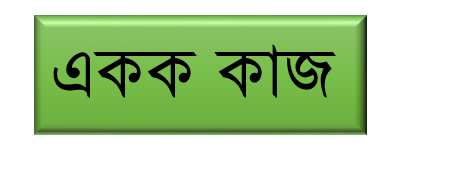 পিতা ও পুত্রের বয়সের সমষ্টি ৮০ বছর। পিতার বয়স পুত্রের বয়সের ৩ গুণ। 
(ক) পুত্রের বয়স কত ?
(খ) পিতার বয়স কত ?
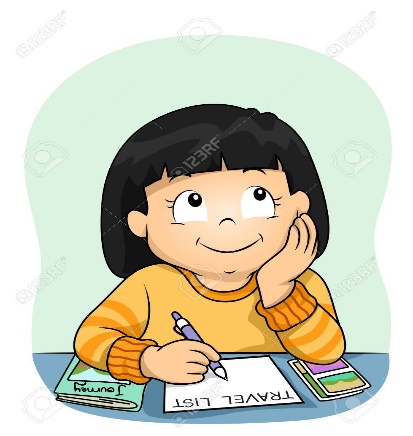 মিলিয়ে নেই
(ক) পুত্রের বয়স কত ?
(ক) নং সমস্যার সমাধান
পুত্রের বয়স = পুত্রের বয়সের ১ গুণ
পিতার বয়স= পুত্রের বয়সের ৩ গুণ 
পিতা পুত্রের বয়সের সমষ্টি = পুত্রের বয়সের (৩+১)গুণ
                                                        = ৪ গুণ
পুত্রের বয়স(৮০÷৪)বছর
=২০ বছর 
অতএব,পুত্রের বয়স ২০ বছর।
(খ) পিতার বয়স কত ?
দেওয়া আছে, 
পিতার বয়স পুত্রের বয়সের ৩ গুণ
পুত্রের বয়স ২০ বছর [ক নং হতে প্রাপ্ত]
তাহলে, পিতার বয়স (২০×৩)বছর
                    =৬০ বছর 
অতএব, পিতার বয়স ৬০ বছর ।
(খ) নং সমস্যার সমাধান
বাড়ীর কাজ
মাতা ও পুত্রের বয়সের সমষ্টি ১০০ বছর। মাতার বয়স পুত্রের বয়সের ৩ গুণ।
(ক) পুত্রের বয়স কত ?
(খ) মাতার বয়স কত ?
সবাইকে ধন্যবাদ